Introducing Sequences And Series
an interwoven approach
Do Now
Do Now
Calculate:

 a.


b.


c.


d.
Task 1
Calculate:

 a.


b.


c.


d.
Task 1
Achilles and a tortoise are in a race.Both start from rest.
Achilles runs at 10 metres per second.

The tortoise walks at 10 metres per minute.

However, the tortoise started the race 600 m ahead of Achilles.

The tortoise gloats to Achilles:
‘You can never overtake me, since every time you reach where I was, I’ll have moved a bit further.’
Task 2
Find the time when:

Achilles reaches the tortoise’s starting point.

Achilles reaches where the tortoise was when Achilles reached the tortoise’s starting point.

Achilles reaches where the tortoise was when Achilles reached the point where the tortoise was when Achilles reached the tortoise’s starting point.


Achilles overtakes the tortoise.
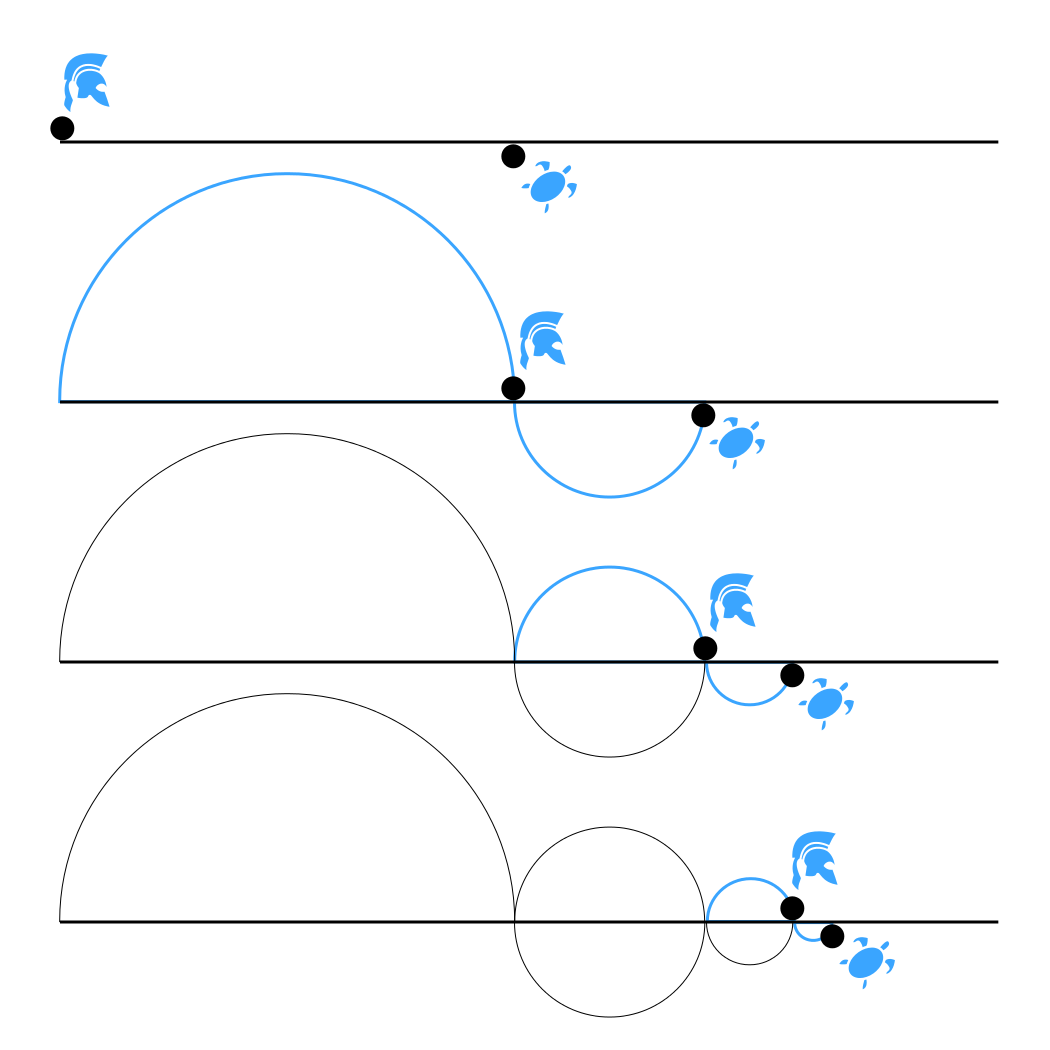 Achilles and a tortoise are in a race.Both start from rest.
Achilles runs at 10 metres per second.

The tortoise walks at 10 metres per minute.

However, the tortoise started the race 600 m ahead of Achilles.

The tortoise gloats to Achilles:
‘You can never overtake me, since every time you reach where I was, I’ll have moved a bit further.’
Task 2
Find the time when:

Achilles reaches the tortoise’s starting point.

Achilles reaches where the tortoise was when Achilles reached the tortoise’s starting point.

Achilles reaches where the tortoise was when Achilles reached the point where the tortoise was when Achilles reached the tortoise’s starting point.


Achilles overtakes the tortoise.
Achilles and a tortoise are in a race.
Both start from rest.
Achilles accelerates at 10 ms-2.

The tortoise accelerates at 1 ms-2.

However, the tortoise started the race 600 m ahead of Achilles.

The tortoise gloats to Achilles:
‘You can never overtake me, since every time you reach where I was, I’ll have moved a bit further.’
Task 2
Find the time when:

Achilles reaches the tortoise’s starting point.

Achilles reaches where the tortoise was when Achilles reached the tortoise’s starting point.

Achilles reaches where the tortoise was when Achilles reached the point where the tortoise was when Achilles reached the tortoise’s starting point.


Achilles overtakes the tortoise.
Achilles and a tortoise are in a race.
Both start from rest.
Achilles accelerates at 10 ms-2.

The tortoise accelerates at 1 ms-2.

However, the tortoise started the race 600 m ahead of Achilles.

The tortoise gloats to Achilles:
‘You can never overtake me, since every time you reach where I was, I’ll have moved a bit further.’
Task 2
Find the time when:

Achilles reaches the tortoise’s starting point.

Achilles reaches where the tortoise was when Achilles reached the tortoise’s starting point.

Achilles reaches where the tortoise was when Achilles reached the point where the tortoise was when Achilles reached the tortoise’s starting point.


Achilles overtakes the tortoise.
Task 3
Task 3
Task 3
Task 4
Find the length of the radius of each circle.


Find the equation of each circle.



Find the equations of the blue lines.
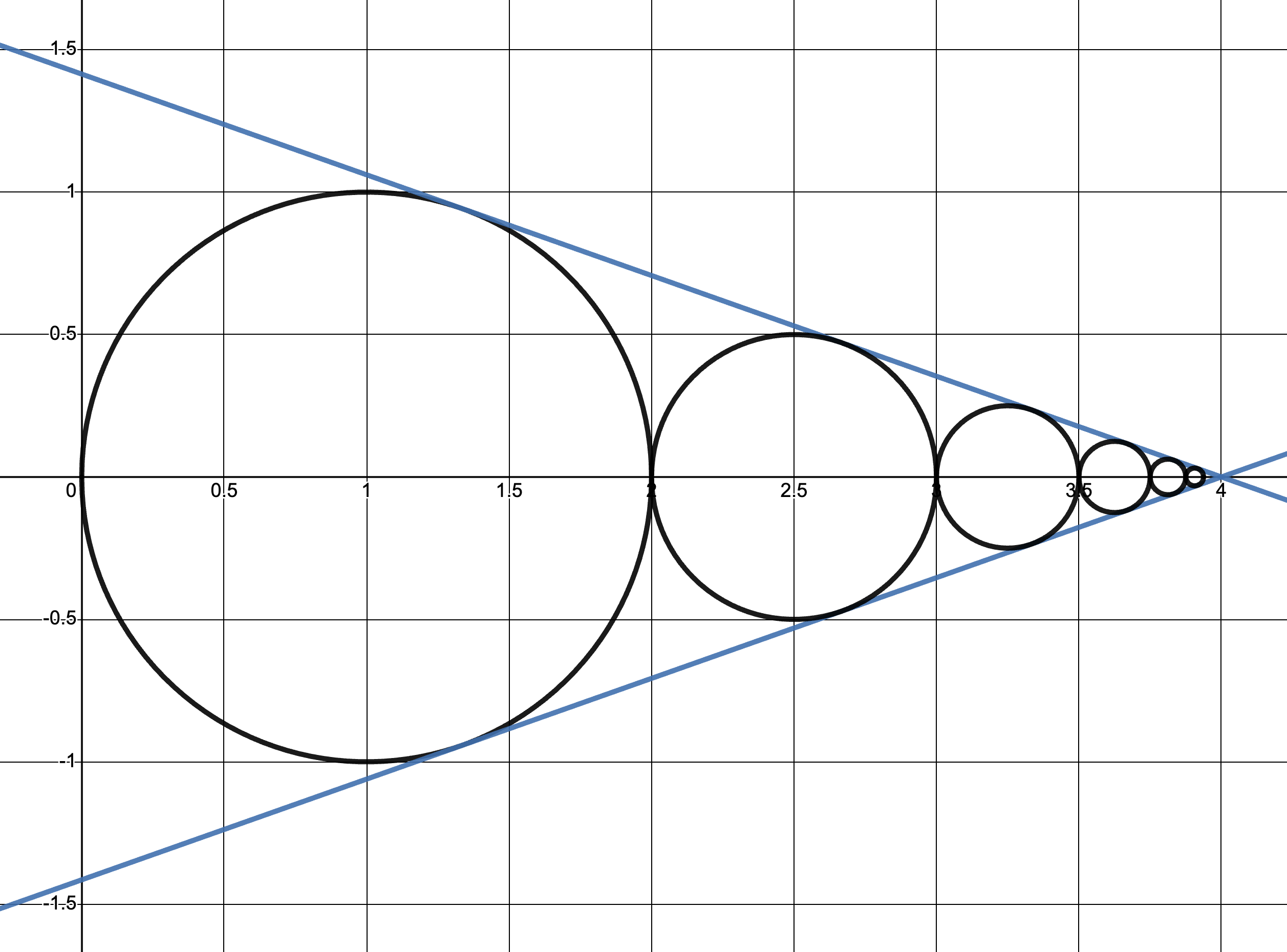 Task 4
Find the length of the radius of each circle.


Find the equation of each circle.



Find the equations of the blue lines.
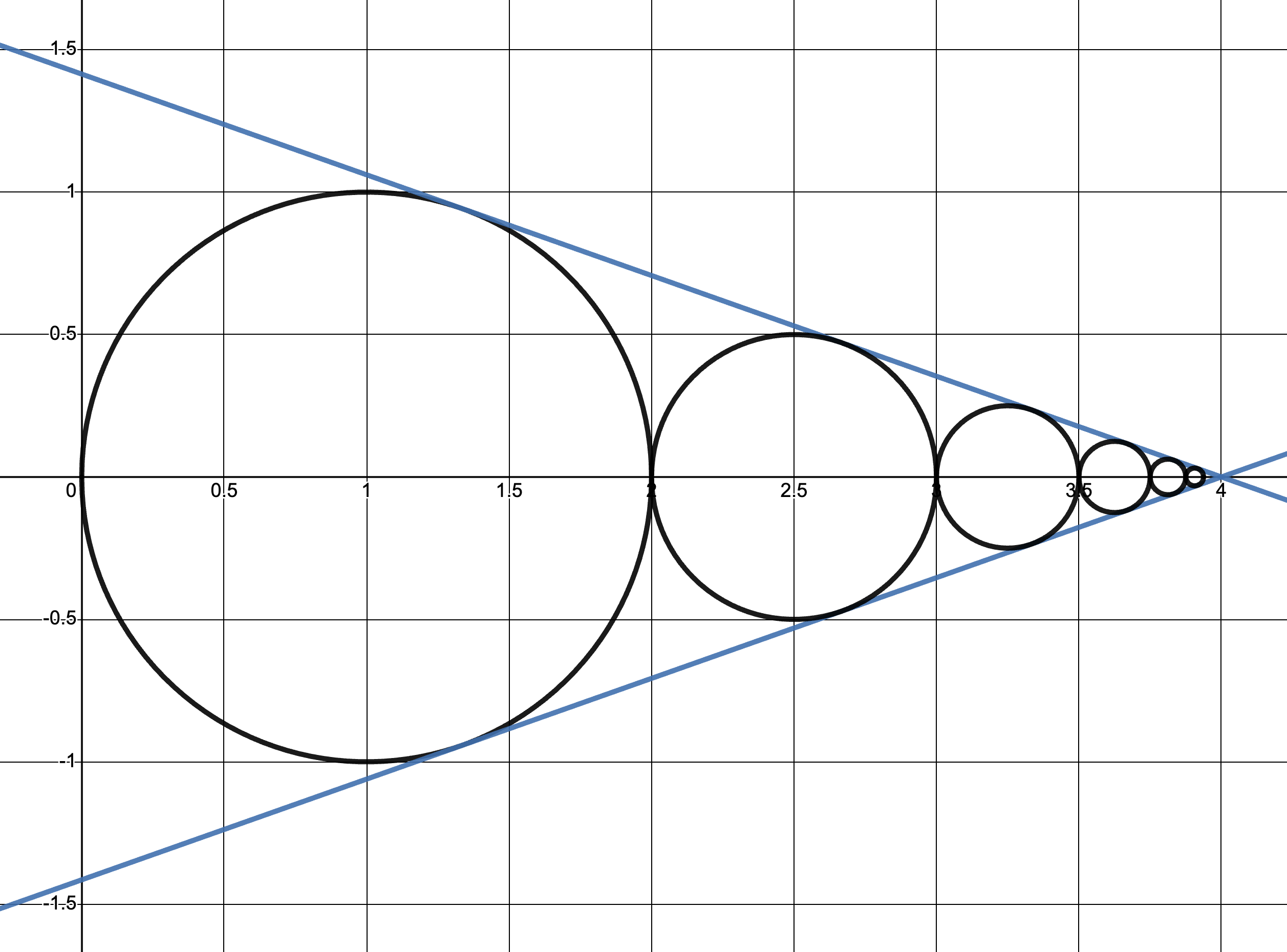 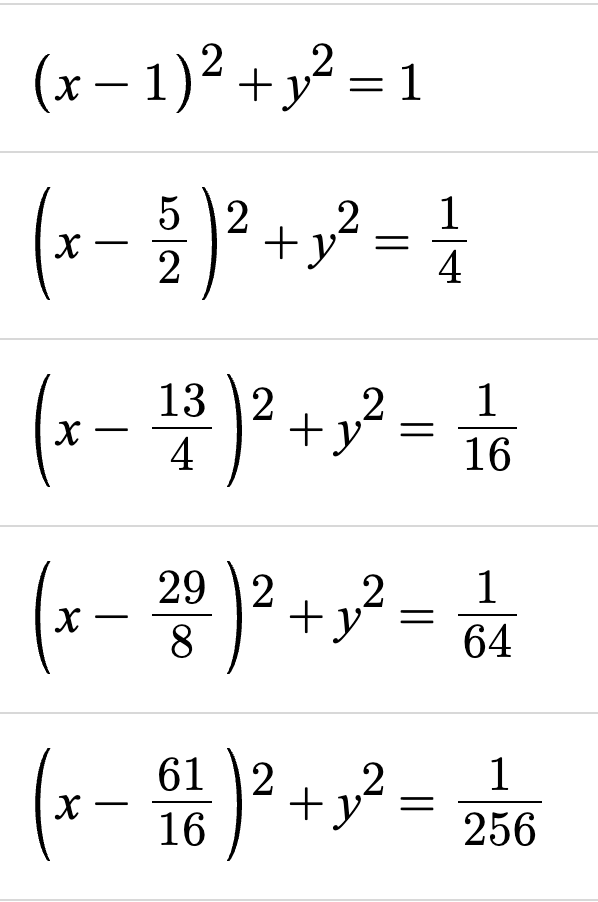 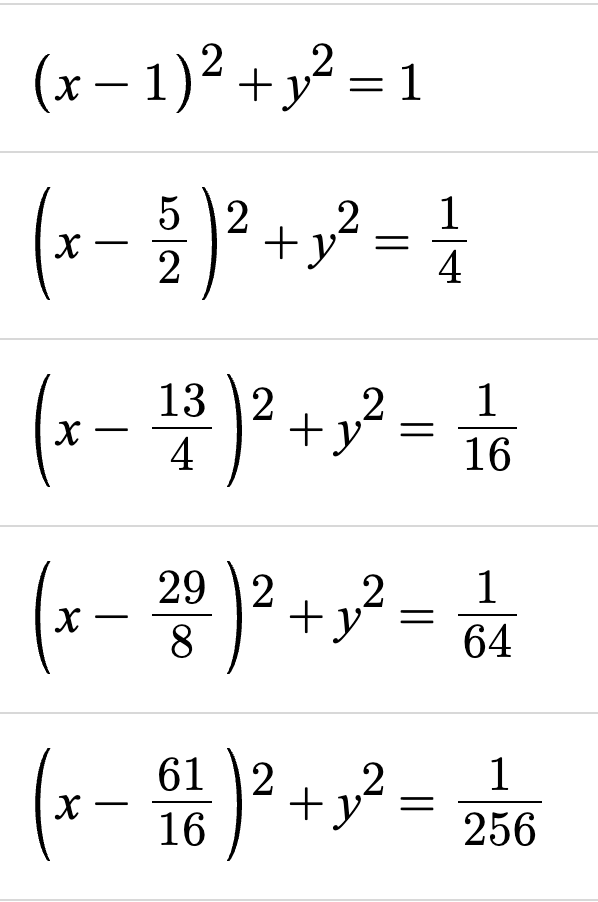